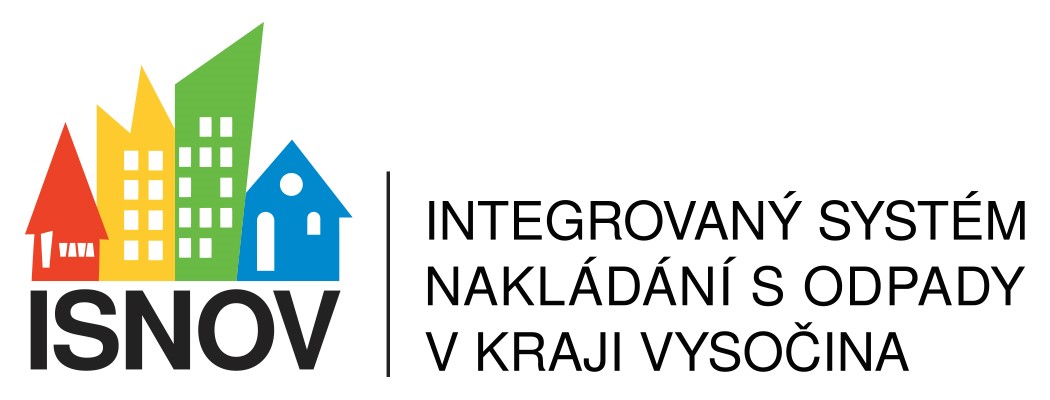 Možnosti zajištění energetického využití zbytkových KO z obcí Kraje Vysočina
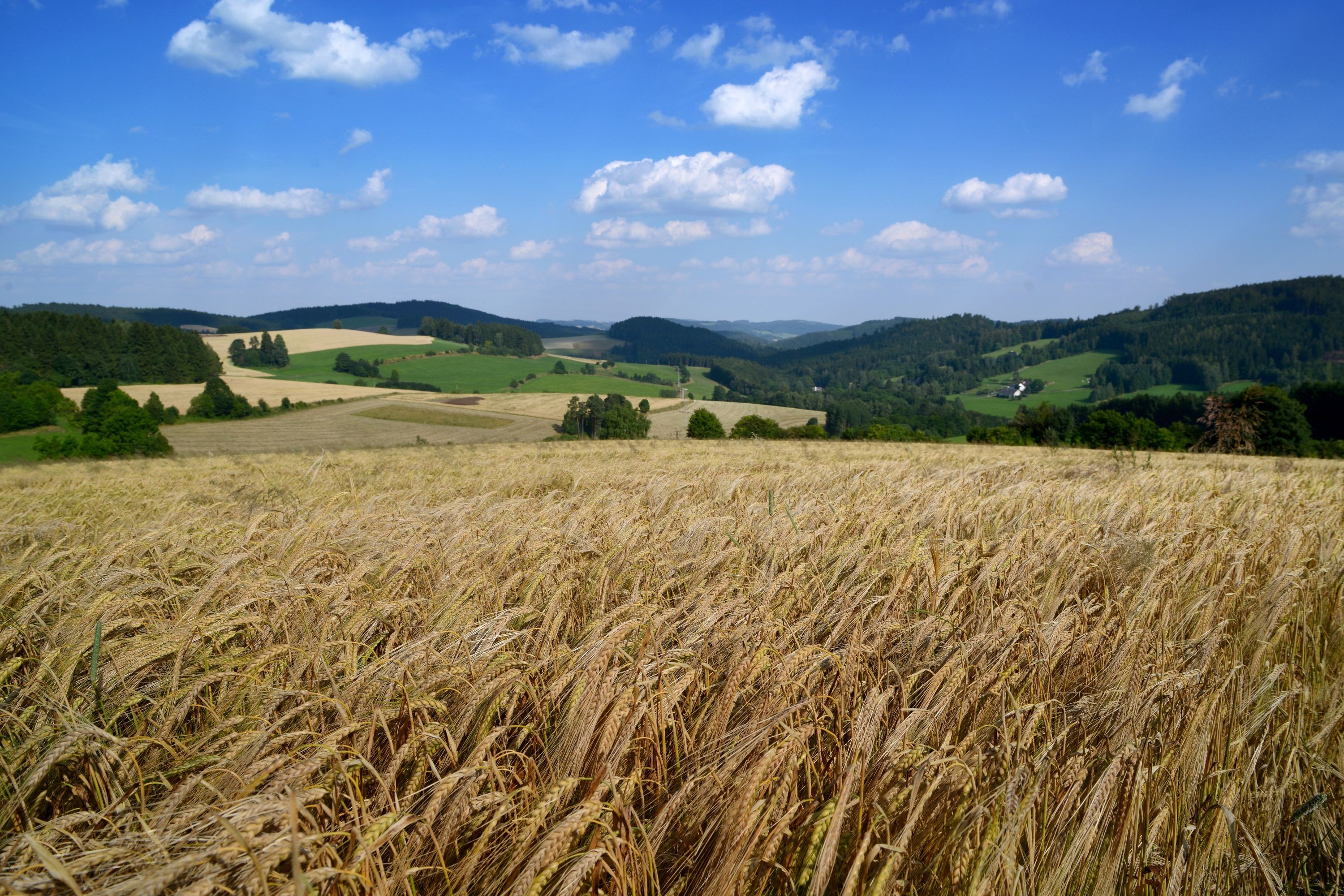 Seminář pro obce
Možnosti omezení skládkování komunálních odpadů z obcí
Jihlava, 14. 10. 2021
Integrovaný systém nakládání s odpady v Kraji Vysočina
Společné řešení některých částí odpadového hospodářství obcí v KV (zajištění recyklace, využití odpadů včetně energetického využití části KO, které nebude možné skládkovat, aktivity na předcházení vzniku odpadů atd.)
Historie projektu
Vznikl v r. 2008 jako návrh řešení pro plnění cílů OH Kraje Vysočina v oblasti využití a omezení skládkování KO
V r. 2010 byla podepsána smlouva mezi Krajem Vysočina městy a obcemi o realizaci ISNOV
Zpracování odborných podkladů pro řešení OH obcí v kraji včetně posouzení možnosti vybudování ZEVO
 v r. 2014 převod projektu na Sdružení obcí Vysočiny (SOV)
V. 2016 studie překládacích stanic ve spolupráci s KV
Plány OH některých měst, obcí a DSO
R. 2020 – znovuobnovení projektu
R. 2021 – dohoda o spolupráci s Krajem Vysočina, rozvoj aktivit
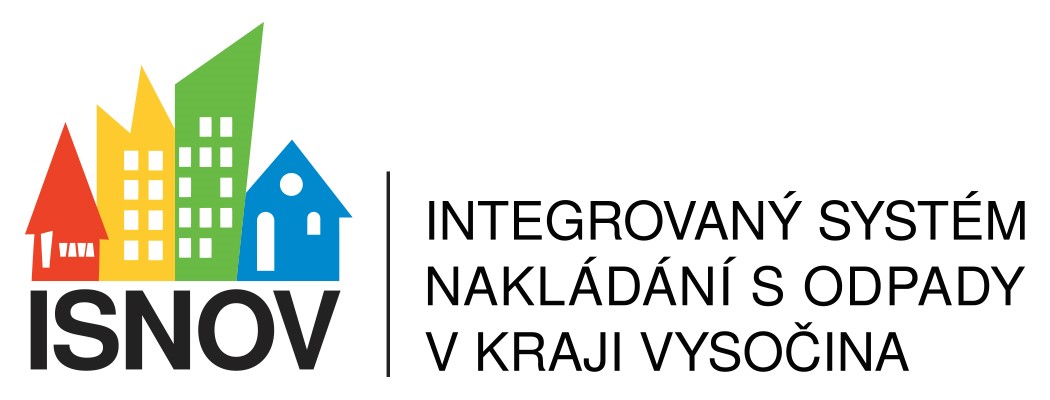 Cíle projektu ISNOV
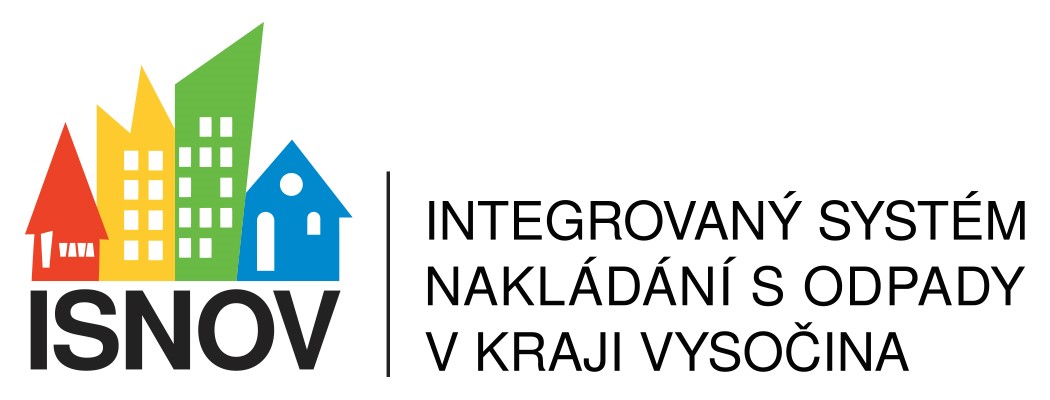 Cíl ISNOV
Zajistit stabilní odpadové hospodářství pro obce a města v Kraji Vysočina, které bude splňovat zákonné požadavky především v oblasti recyklace a využití komunálních odpadů a bude ekonomicky přijatelné, řízené a kontrolované obcemi
Rozvinout spolupráci obcí a měst v odpadovém hospodářství na většinovém území kraje s využitím SOV jako vhodného koordinátora celého systému a zajišťovatele některých služeb  
Dílčí cíl (mimo jiné)
Zajištění energetického využití SKO a dalších vhodných KO v ZEVO na území Kraje Vysočina (podpora vzniku „krajského“ ZEVO nebo uzavření smluv s provozovateli ZEVO v okolních krajích). Koordinace výstavby komunální infrastruktury k přepravě odpadů (překládací stanice), případně k další úpravě odpadů.

AKTIVITY
V rámci ISNOV se prověřují možnosti zajištění energetického využití zbytkových KO, které nebude možné v budoucnu skládkovat, a to ve variantách:
Možnost vybudování ZEVO na území Kraje Vysočiny
Možnost spolupráce s provozovateli ZEVO a investory potenciálních ZEVO
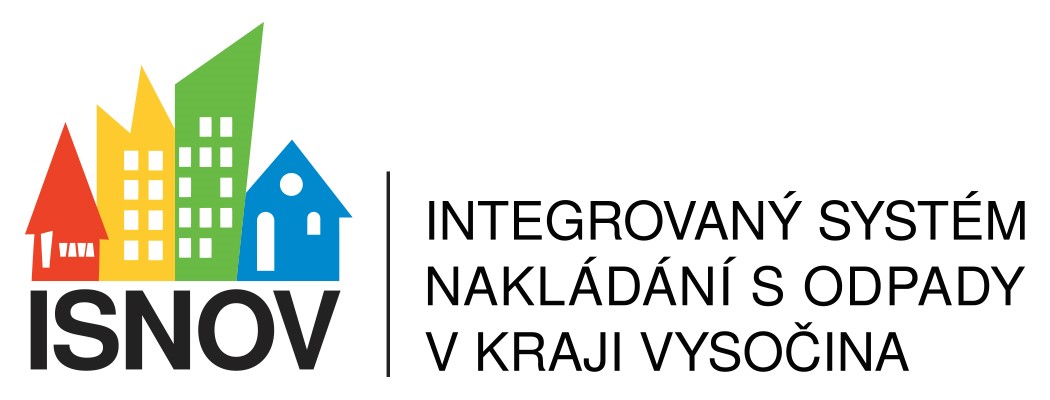 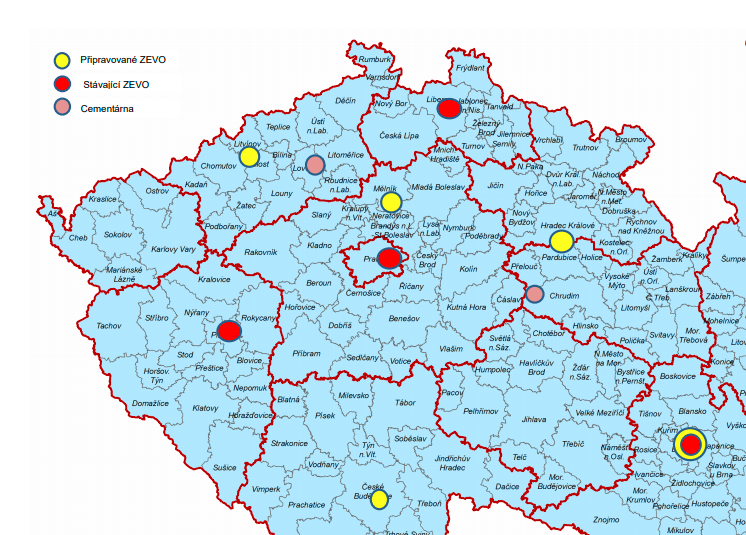 Možnosti energetického využití zbytkových KO
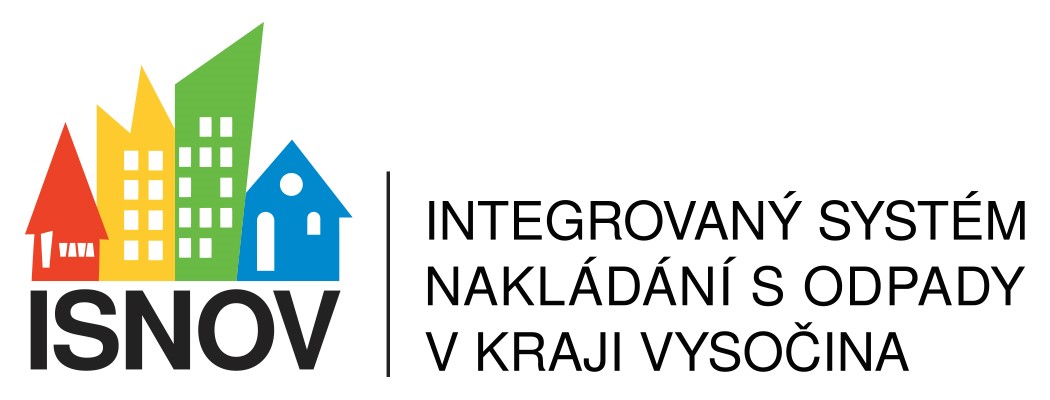 Stávající a připravované projekty ZEVO
Jednání se SAKO Brno, a.s.
Provozovaná spalovna s kapacitou 248 kt/rok. V současné době je využívána pro část odpadů z obcí KV (Třebíčsko, Jihlava, SOMPO, Velká Bíteš, OHR, jednání se Žďárem, Velkým Meziříčím). Kapacita je ale do r. 2025 omezená a další obce, kromě již předjednaných, nebudou moci ZEVO využít.
Příprava výstavby 3. kotle s kapacitou kolem 130 kt/rok. Předpokládané uvedení do provozu kolem r. 2026. Počítá se kapacitou 50-60 tis. t (případně více) pro obce KV
Jednání s Elektrárnami Opatovice, a.s. (soukromý vlastník, 150 – 250 tis. t/rok, realizace kolem r. 2028)
Jednání s Vráto, a.s České Budějovice (vlastník město České Budějovice, 160 tis. t/r, realizace kolem r. 2028)
Jednání s potenciálními investory menších ZEVO v Jihočeském kraji (Planá nad Lužnicí)
Memoranda o podpoře výstavby nových kapacit ZEVO
Sdružení obcí Vysočina uzavřela Memoranda o podpoře výstavby nových kapacit ZEVO v Elektrárnách Opatovice a SAKO Brno. 
Strany memorand se dohodly na společném zájmu na hospodárném, efektivním a environmentálně přijatelném nakládání s odpady v obcích SOV při dosažení cílů odpadového hospodářství pro předcházení vzniku odpadů, jejich recyklaci, omezení skládkování  a zajištění dlouhodobé stability OH. 
Strany deklarují zájem na výstavbě zařízení pro energetické využití zbytkových KO a rovněž možnost využití kapacit těchto zařízení pro potřeby obcí a města v SOV a Kraji Vysočina. 
ZEVO v Elektrárnách Opatovice představuje alternativu energetického využití odpadů pro některá spádová území ORP
Rozšíření kapacity ZEVO SAKO Brno umožní rozšířit stávající možnost energetického využití pro značnou část obcí  Kraje Vysočina
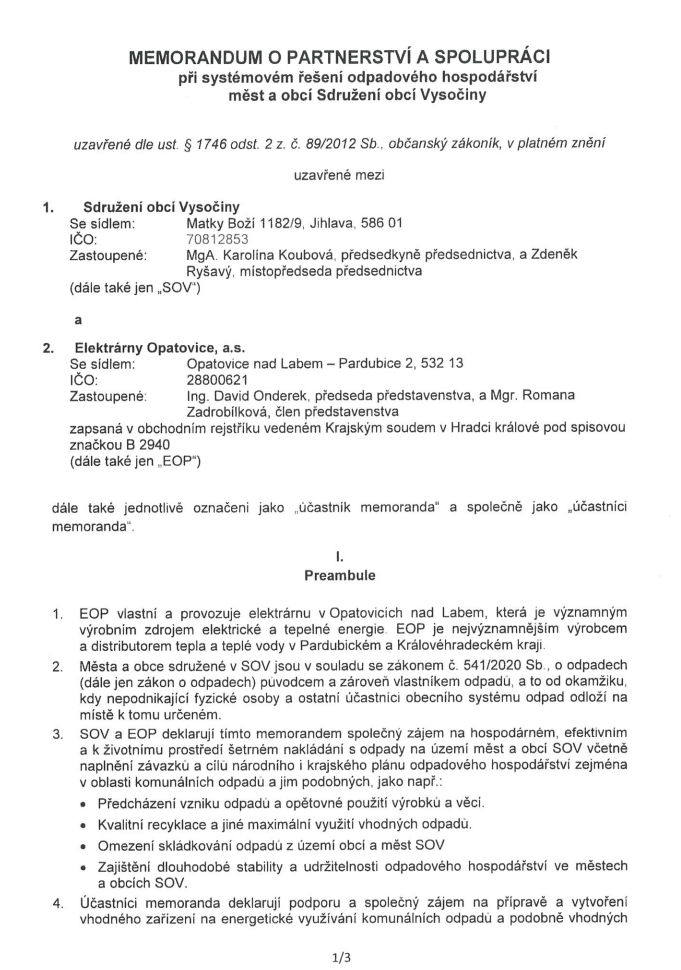 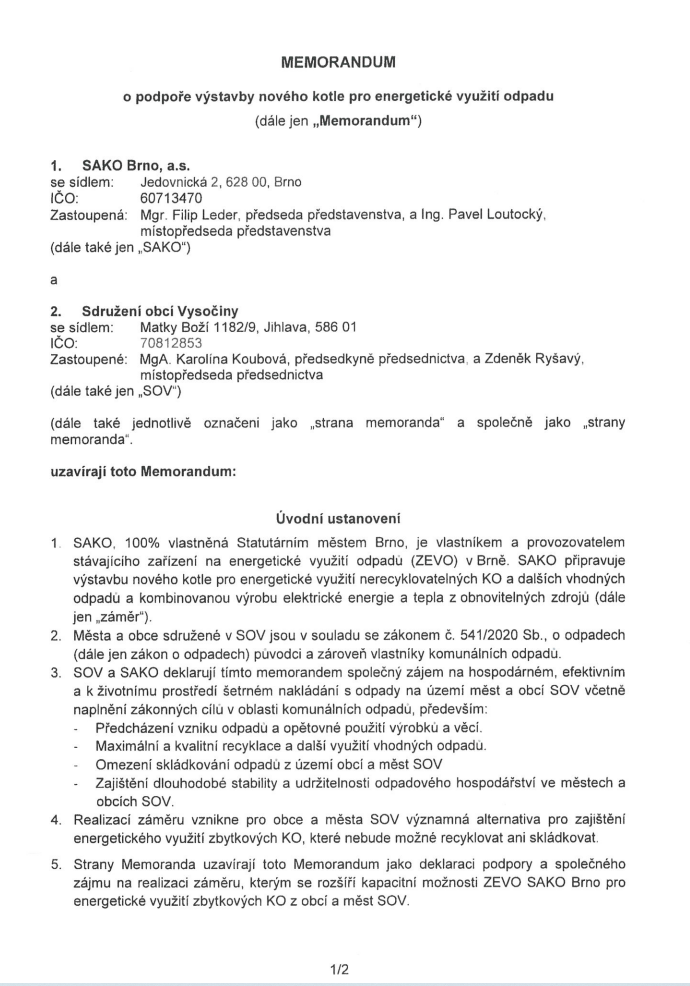 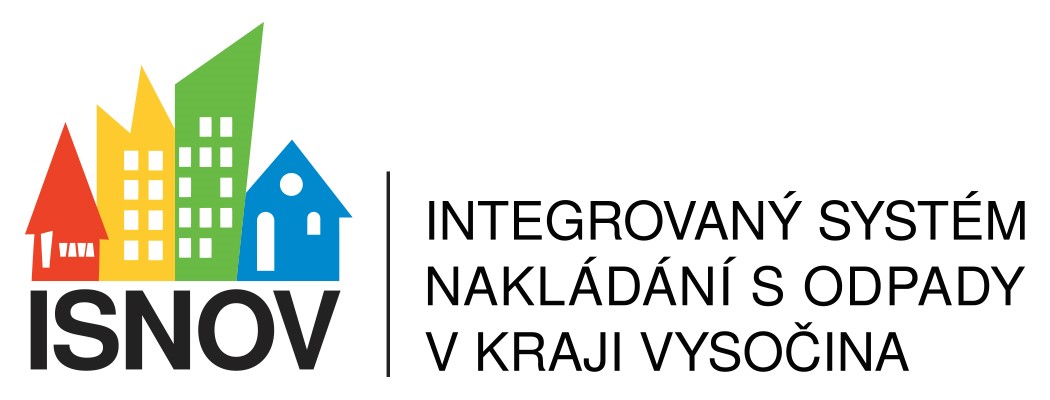 Děkuji za pozornost
RNDr. Martina Vrbová, Ph.D.
Manažerka ISNOV
martina.vrbova@volny.cz
Tel.: 602647 833
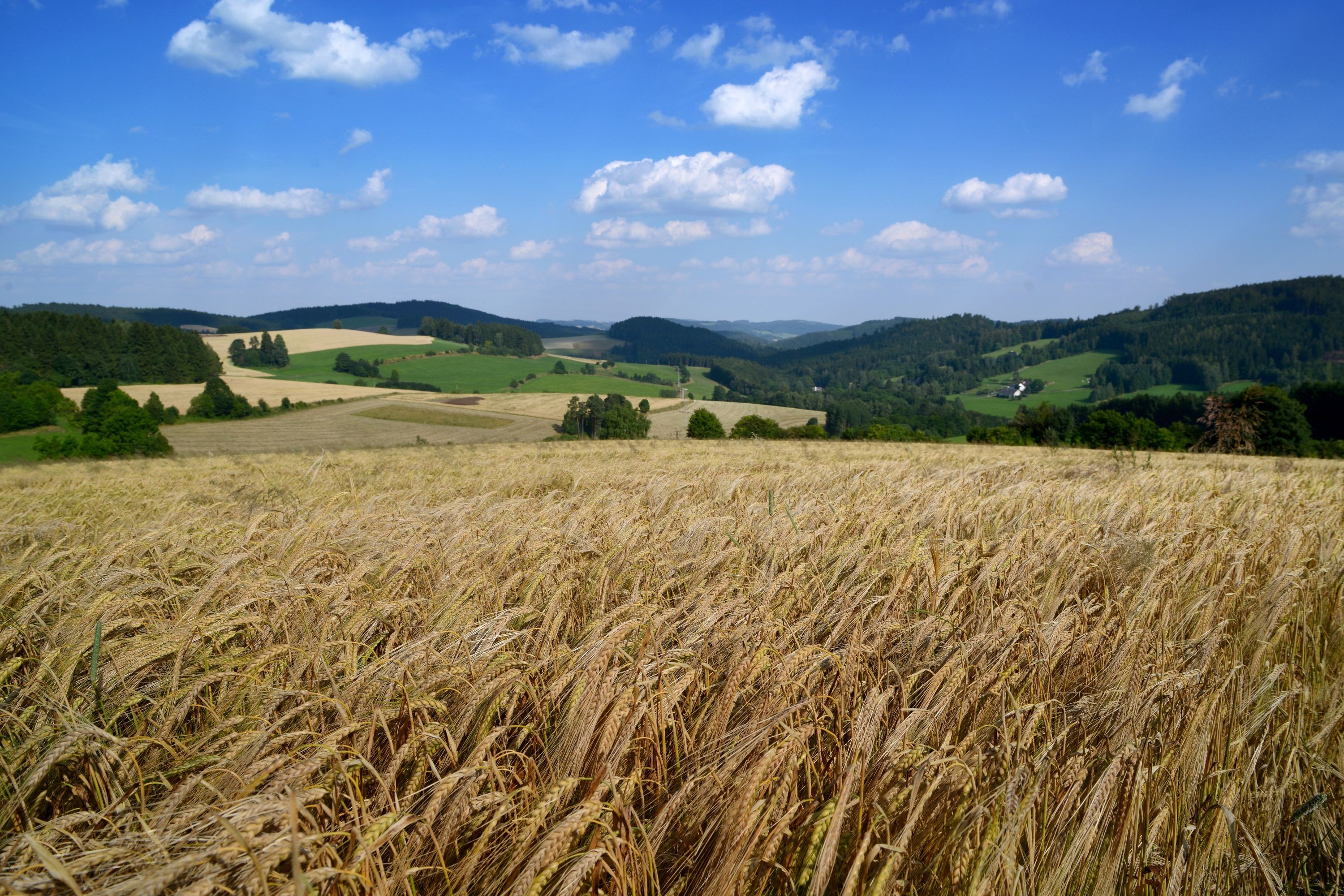